Medical journals as "trailblazer's" for promoting patient and public involvement in medical education, clinical practice, health research, and policy making

Tessa Richards, Senior Editor /Patient Partnership BMJ
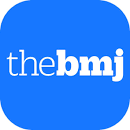 What shapes my views?
Work: General physician and rheumatologist,  primary care doctor, BMJ editor 

Patient experience: Stage III Adrenal cancer, pernicious anaemia, hyperparathryroidism


Caring role:  family members with rheumatoid arthritis , dementia , blindness & heart failure
Clinician, researcher, editor
Carer
Patient
Disease and doctor centric
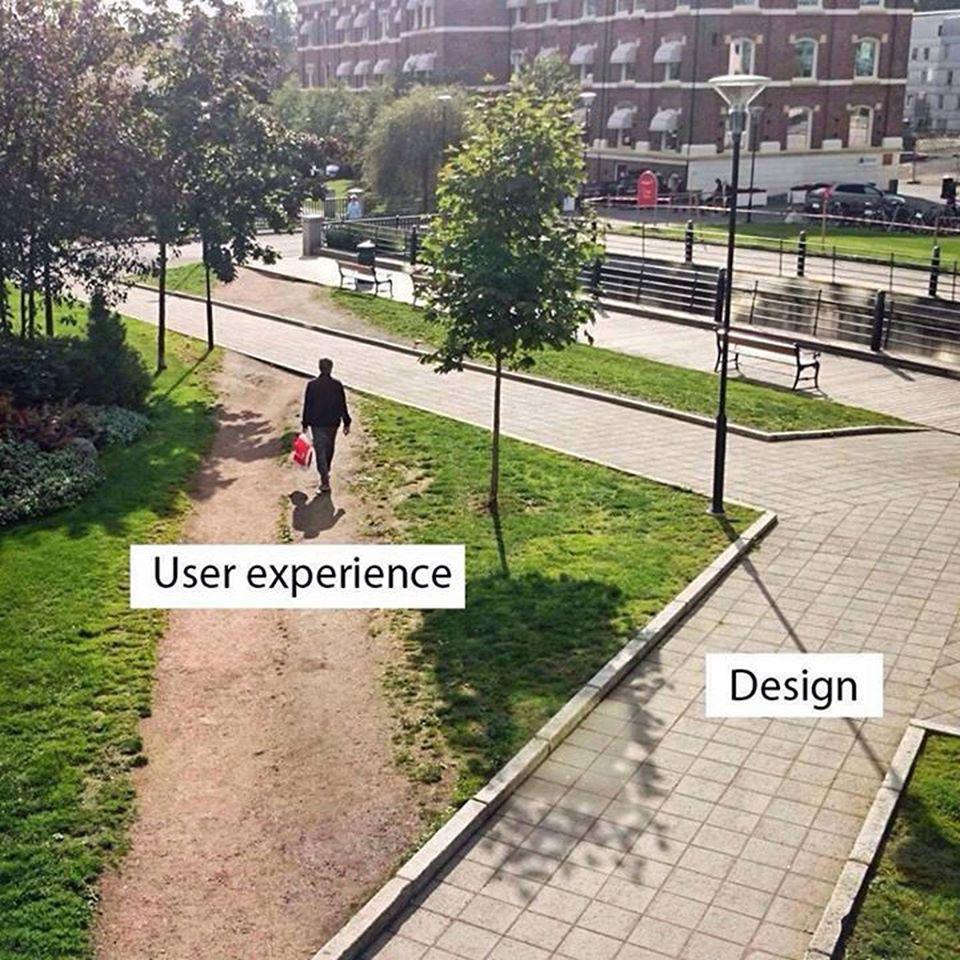 Care fragmented,
wasteful 
and inefficient
Poor understanding of patients  experience, priorities. preferences and resources 
What  outcomes and services  they  value
Gabe's care map - what it takes for one boy with special needs. Cristin Lind
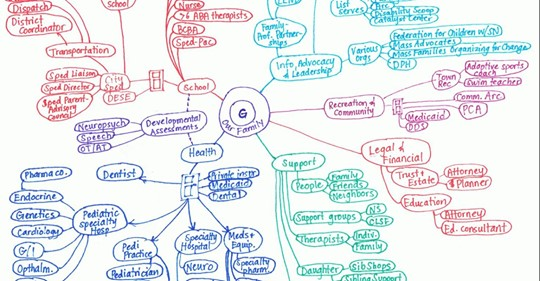 Value in healthcare : learning with and from patients
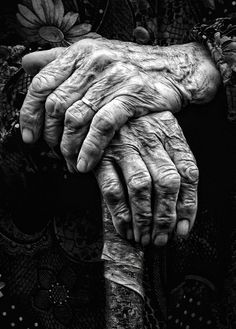 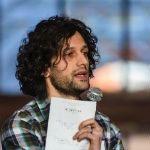 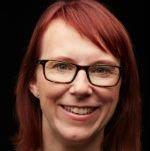 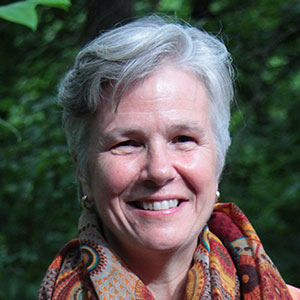 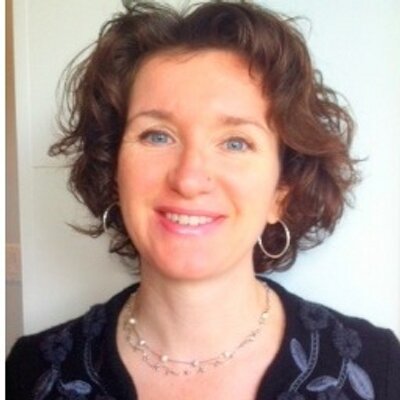 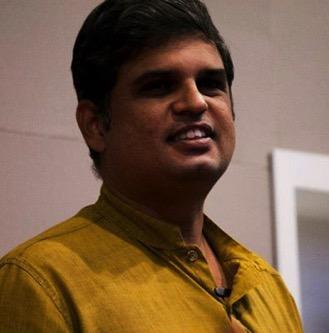 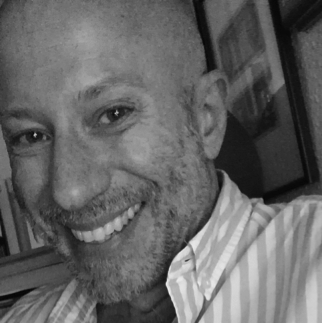 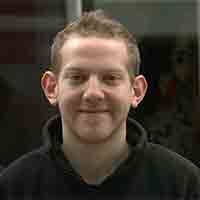 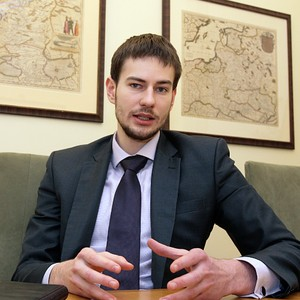 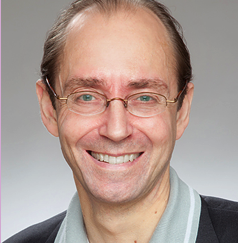 [Speaker Notes: International  patient advisory group members: chosen for leadership role in advancing PCC  (#WEARENOTWAITING)_]
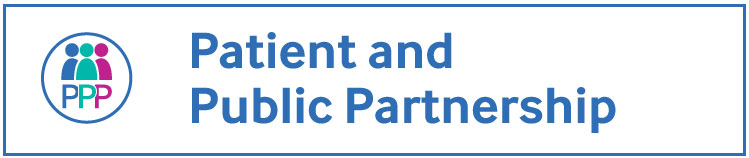 "Walking the talk” on co production in our editorial processes

 To advance debate + spread best practice on the science and art of learning from, and with, patients, families and communities, and making partnership working  the "norm" in research, policy making, clinical practice and medical education.
Co-production of content
RESEARCH                             Mandatory #PPI statement.
                                                Patient alongside peer review(database of P & Previewers) 

EDUCATION                          Patient contributors/authors/co authors. Patient review
                                                Patient led + co created series "WYPITS," P'ship in Practice 

NEWS & VIEWS                   Patient perspectives/Editorials/BMJ Opinion/essays/ podcasts        


EVENTS & AWARDS           #Patients Included 

Patient Editors  embedded with each section + regular input from international patient advisory panel + P & P on Edit. Board
Advocacy for co-production of research
Were patients/public involved ? if so how and when?

How were the research questions and choice of outcome measures informed by their priorities, experience, and preferences?
How did you involve patients in the design, conduct and recruitment to the study?
Were they asked to assess the "burden" of participation in the study
How will the results be disseminated to study participants and linked communities? 

Requirement for PPI statements taken up by BMJ portfolio of 70 specialist journals - and others
What Your Patient Is Thinking (and doing...)
Since January 2015

 CPD for clinicians.   Actively teaches (patient to doctor) rather than just telling a ‘patient journey story’
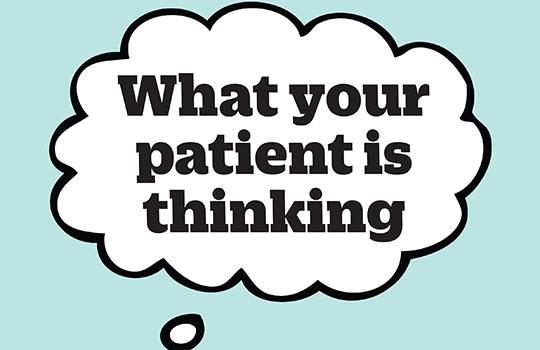 10
PATIENTS INCLUDED : MORE SEEN THAN HEARD? : flag and foster advances
Providers  


Regulators 
 

Research/academic bodies 


# PI in conferences 


# PI Medical journals
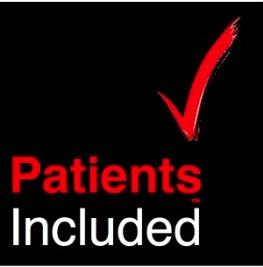 We have much more to learn, not least from from patients with long term conditions
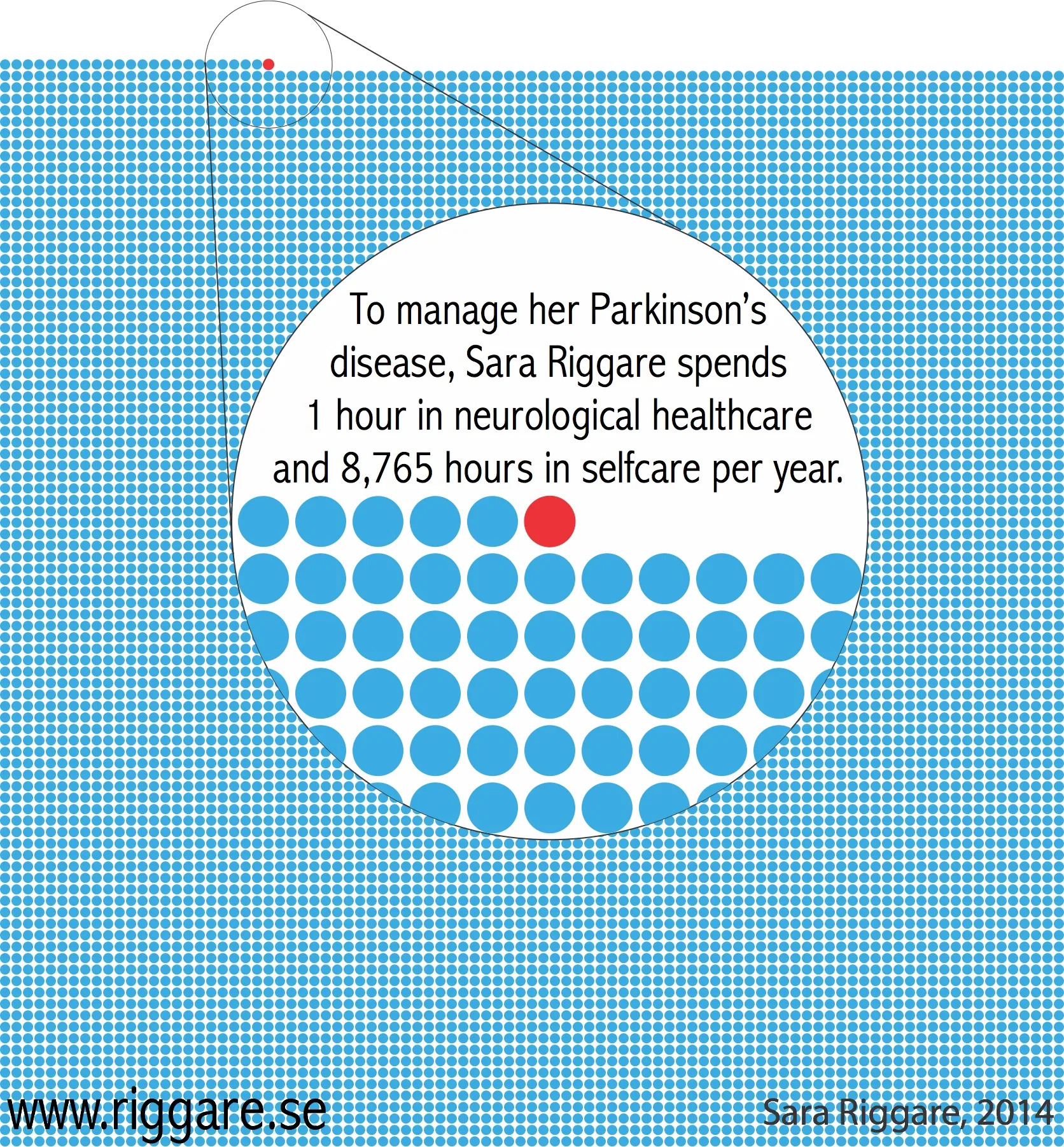 Non-communicable diseases account for over two thirds of deaths worldwide and  significant premature disability, morbidity and mortality


"When I got diabetes the people who taught me how to cope with it were fellow patients" UK GP
Mike Gill "Dragon Claw" https://vimeo.com/user34258932/download/371306046/10b0045485
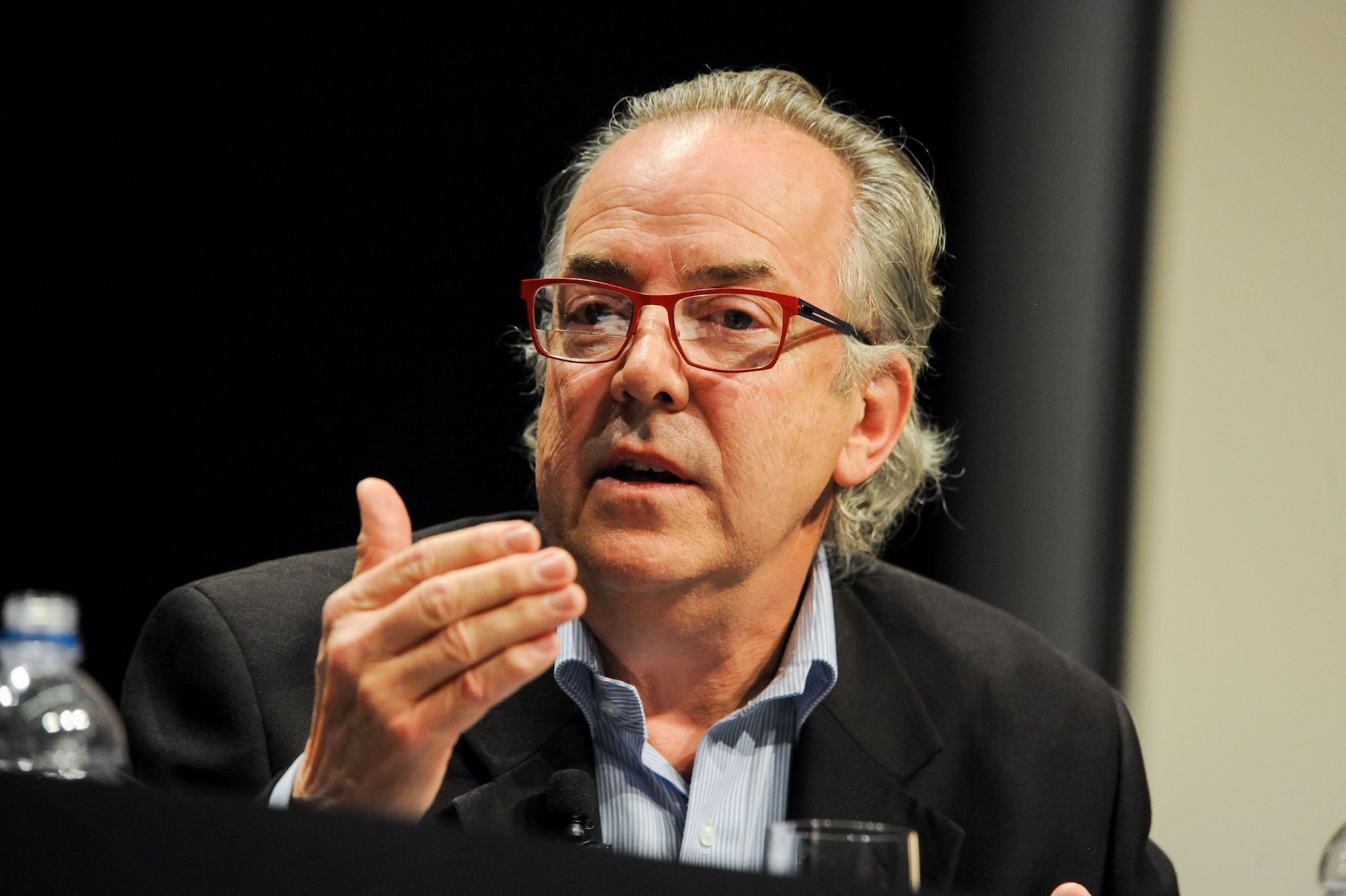 Wendy Mitchell  "Someone I once knew"
https://www.youtube.com/watch?v=k4pAaI11QeE
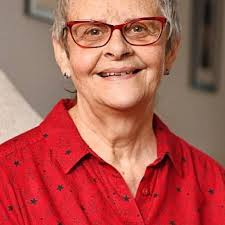 Carolyn Thomas  - Heart Sisters     https://myheartsisters.org
I wrote about how women heart patients are treated differently in the back of the ambulance en route to hospital compared with men with the same symptoms...a senior American paramedic who teaches emergency medicine wrote to me
“Carolyn, this stops today. With me! I'm changing my teaching curriculum to reflect the study findings you have  written about.
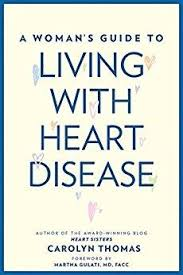 Patient + public involvement in academic publications is growing + academics promoting learning from patients
Research Involvement & Engagement patient co-editor/patient editorial board/patient +peer review     
Cochrane Collaboration  https://www.cochrane.org/join-cochrane/patients-and-carers
CMAJ Open: patient review/requiring #PPI statements for POR collection.
J.Med.Internet Research + J. Participatory Medicine :  patient editorial board
Brit.J. O&G :  PPI statements, patient written content/co led theme issues,  strong  input from  Women's Network 
J Renal Care, Lancet Psychiatry. Brit J Dermatology 
http://yalepodcasts.blubrry.net/tag/never-delegate-understanding/
From "God," to guide, to partner in care - patients must help lead the way
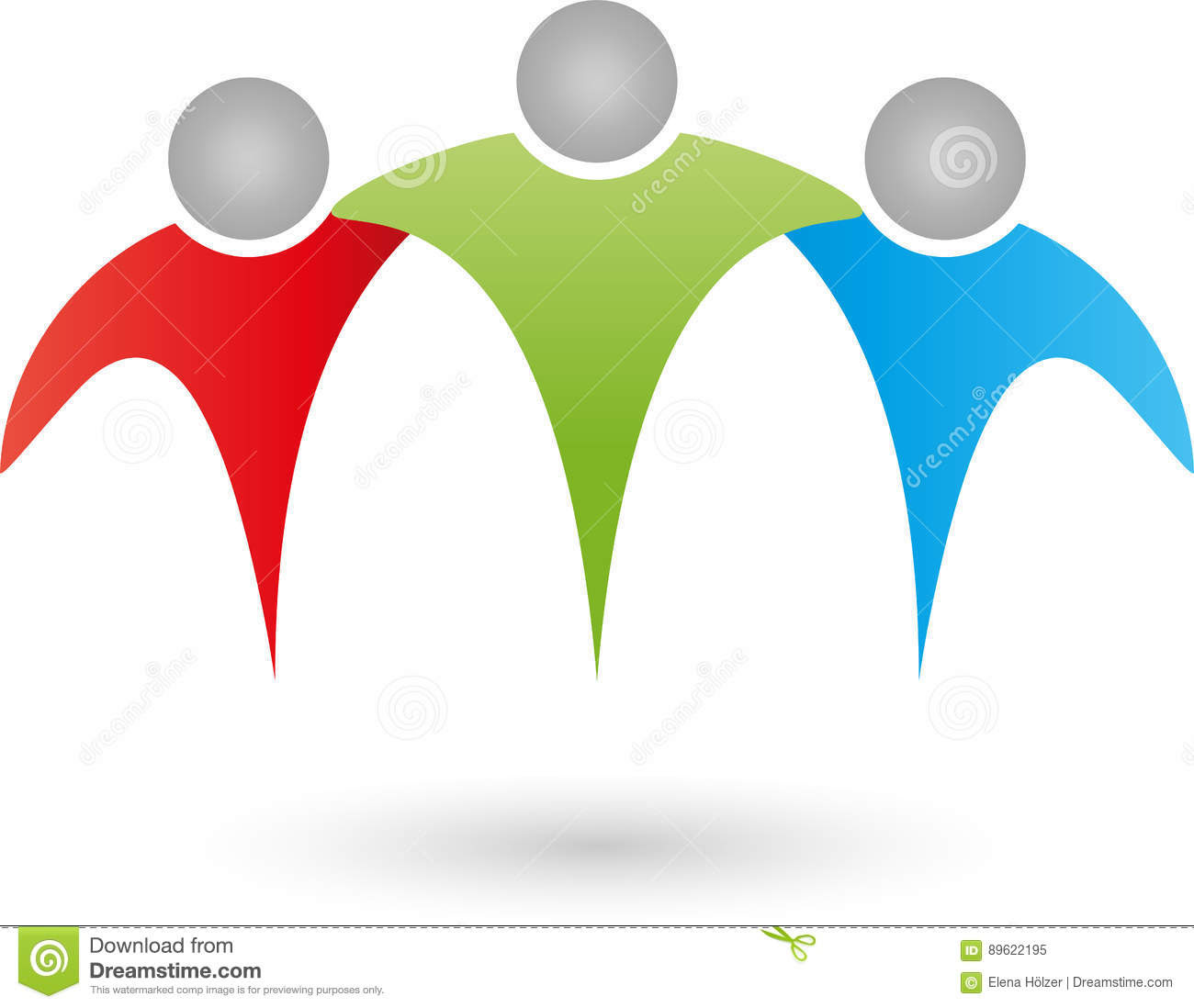 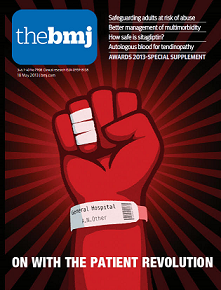 bmj.com/patients


Tessa Richards,  trichards@bmj.com

Twitter  @tessajlrichards, @BMJPatientEd